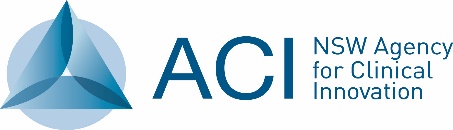 Project Title : 
Facility:
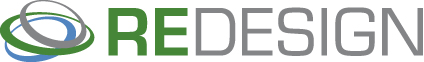 Implementation Report Date:
CHR DOC VERSION: 1
Planned Dates
x	x	x	x	x
Initiation
Diagnostics
Solutions
Implementation 
Planning
Evaluation
Current Performance:
Actual Dates
x	x	x	x	x
Gap:
Expected Outcome:
 Objective Measures
 Data Collection Plan
Goal
Objectives
 Goal and Objective
 Implementation Plan
 Main Measures
 Intervention Measures
 Check Measures
 Benefits
 Project Risks and Issues
 Governance
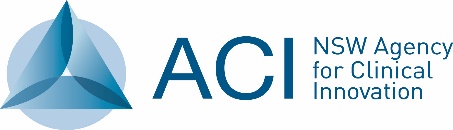 Project Title : 
Facility:
Highlight planned dates versus actual dates. Any delay should be highlighted in the risks section below and have mitigation strategies.
Instructions
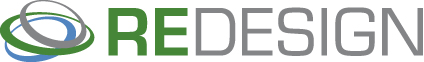 Implementation Report Date:
CHR DOC VERSION: 1
Planned Dates
x	x	x	x	x
Initiation
Diagnostics
Solutions
Implementation 
Planning
Evaluation
Current Performance:
This section is the same as the first of the diagnostics report.

Any change in scope / goal and / or objective should also be commented on in the ‘variance to scope’ section
Actual Dates
x	x	x	x	x
Gap:
Expected Outcome:
 Objective Measures
 Data Collection Plan
Goal
Objectives
 Goal and Objective
Objective Measures:
They relate to the section ‘goal and objective’
This sections highlights how you will gather data to monitor the implementation of your project, who will source it where and when
 Implementation Plan
Sections 3, 4, 5 and 7 will be used to communicate relevant data (graph over time)
Purpose. 
Setup monitoring of interventions at different levels of measures in order to understand the effects of the changes. 
Checklist. 
 Does it communicate source of data? 
 Does it show any improvements to date as interventions are being completed? 
 Is the target visible (where applicable) to visualise the success of the change? 
 Is it clear when the interventions started? 
 Is there enough data to negate seasonal trends (eg. mid year will always be worst)? 
 Is there data to negate external effects on project outcomes (eg. seasonal presentations)? 
 Is it clear why there is no data (eg. annotation mentioning no data available before diagnostics)? 
 Do all the graphs and diagrams have titles and units shown?
Is there any tangible output expected as a result of implementing the solution?
Solutions from solutions report.

To clarify the implementation, solutions can be broken down into major steps. For example:

Solution:
Patient safety boards
Steps:
Trial 
Source boards
Finalise content
Roll out
 Main Measures
Main Measures:
They relate to the ‘focus areas’ sections in your report, addressed by your solutions’
What specific resources are needed? What is the associated cost?
For each solution, how will success be measured? Highlight in this section the baseline indicator and expected value after implementation.
The section ‘current’ will be used for updates during the implementation
 Intervention Measures
 Check Measures
 Benefits
The section ‘status’ will be used for updates during the implementation.

Status can be:
Not started
In progress
Completed
Delayed
Other Benefits:
This section includes positive flow on effects (from benefits section in your project plan)
What impact could your solutions have on other areas of the process / organisation?
What will you measure to ensure there is no negative flow-on effect?
 Project Risks and Issues
Present key risks from  your risk register and actionable mitigation strategies. Risk register should be regularly updated and discussed with sponsor
Use this section to briefly explain what will be the governance for the implementation. For example: 
Process owners will report fortnightly to sponsors on implementation tasks and outcomes.
Steering Committee will review updated implementation plan monthly and action.

This section can also be used to highlight any change in scope from the solutions report.
Name / title and approval date.
Approval from sponsor represents validation by steering committee.
 Governance
Published Oct 2015. Next review 2025 © State of NSW (Agency for Clinical Innovation) CC-ND-BY